TPS26600 Parallel Operation
Venkata Nandam
Power Switches
Feb 2017
3A - TPS26600 eFuse Schematic
TI Information – Selective Disclosure
2
Turn on with VIN
Test Conditions : Vin=24V, 3A Resistive Load, Cout = 47uF
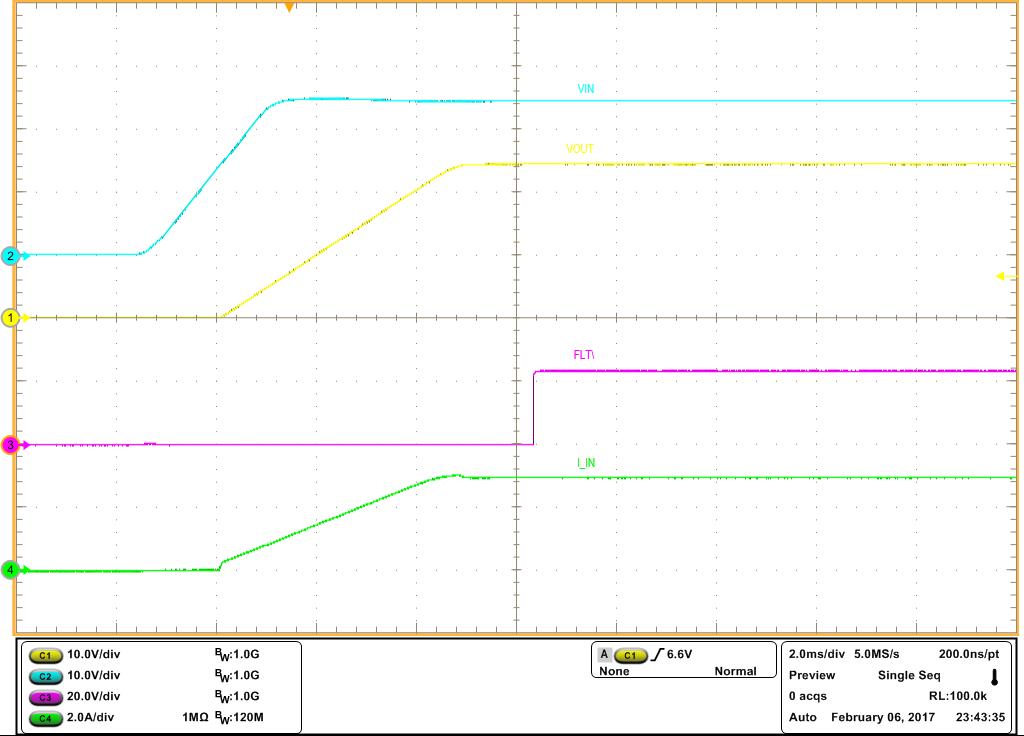 Output voltage soft starts in 5ms with 47nF dVdT cap
CH1 FLT\ is only shown here
eFuse total Input current
TI Information – Selective Disclosure
3
Turn on with SHDN\
Test Conditions : Vin=24V, 3A Resistive Load, Cout = 47uF
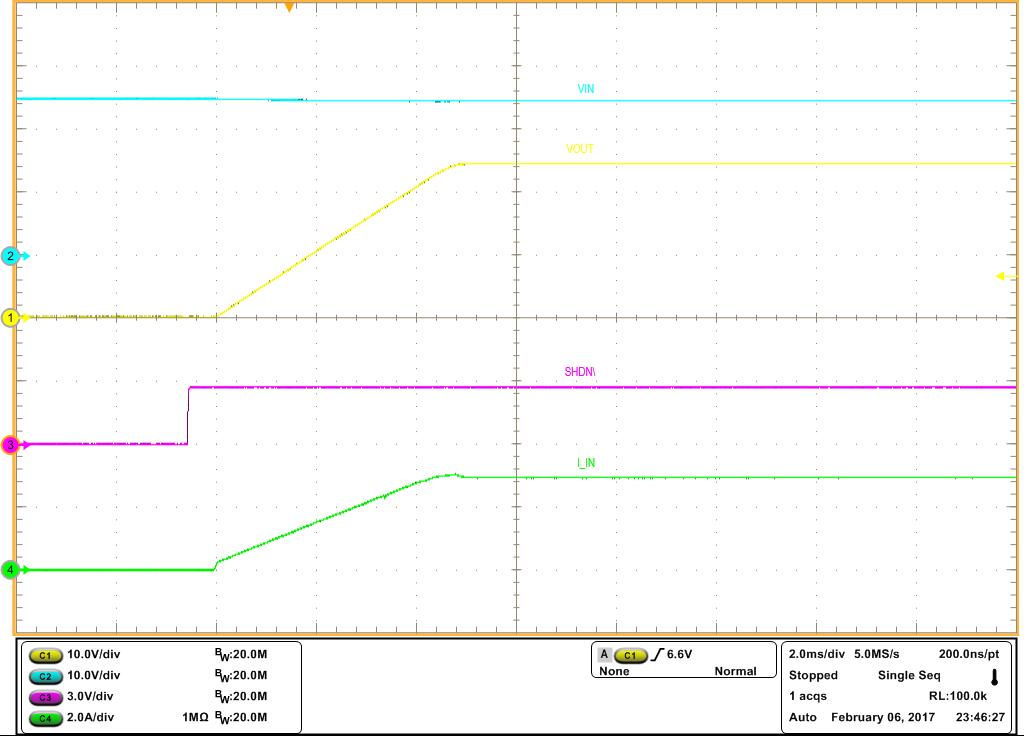 Output voltage soft starts in 5ms with 47nF dVdT cap
SHDN\ of CH1 used to start 3A eFuse (Another channel SHDN\ pin can also be used)
eFuse total Input current
TI Information – Selective Disclosure
4
Current Sharing During Steady State
Test Conditions : Vin=24V, 0-3A Constant Current Load, Cout = 47uF
TI Information – Selective Disclosure
5
Over Load Response
Test Conditions : Vin=24V, 6Ω Resistive Load, Cout = 47uF
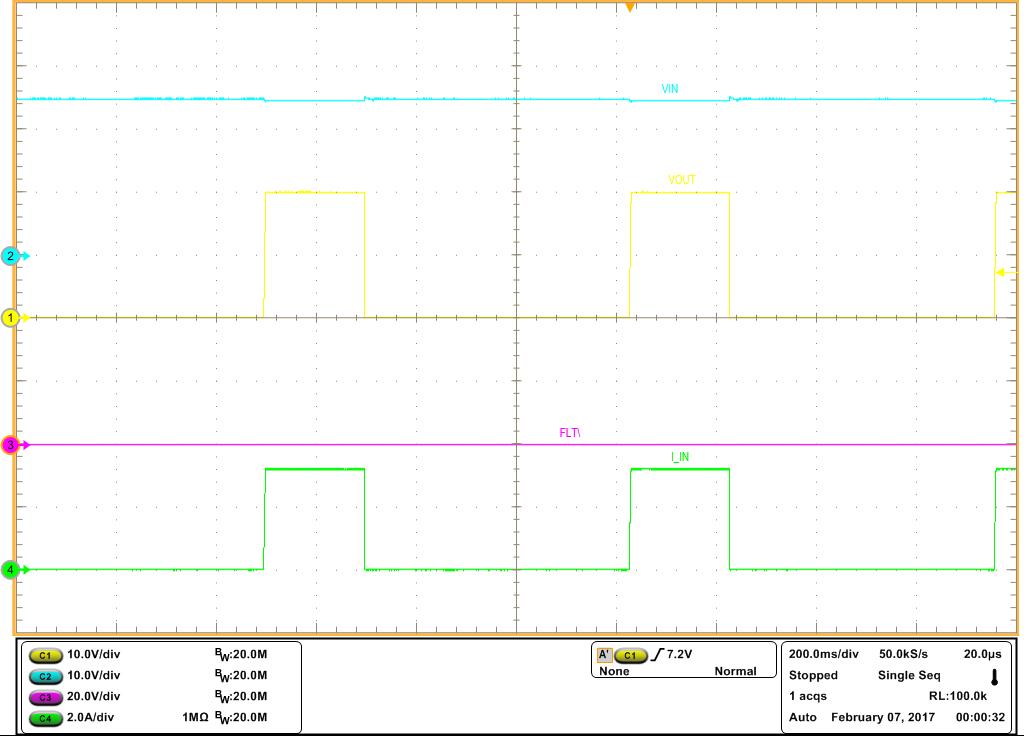 Output voltage drops due to load current regulation
Thermal shutdown auto-retry duration
eFuse total Input current regulates to 3.2A during over load
TI Information – Selective Disclosure
6
Output Continuous Short-circuit Response
Test Conditions : Vin=24V, 0Ω Resistive Load, Cout = 47uF
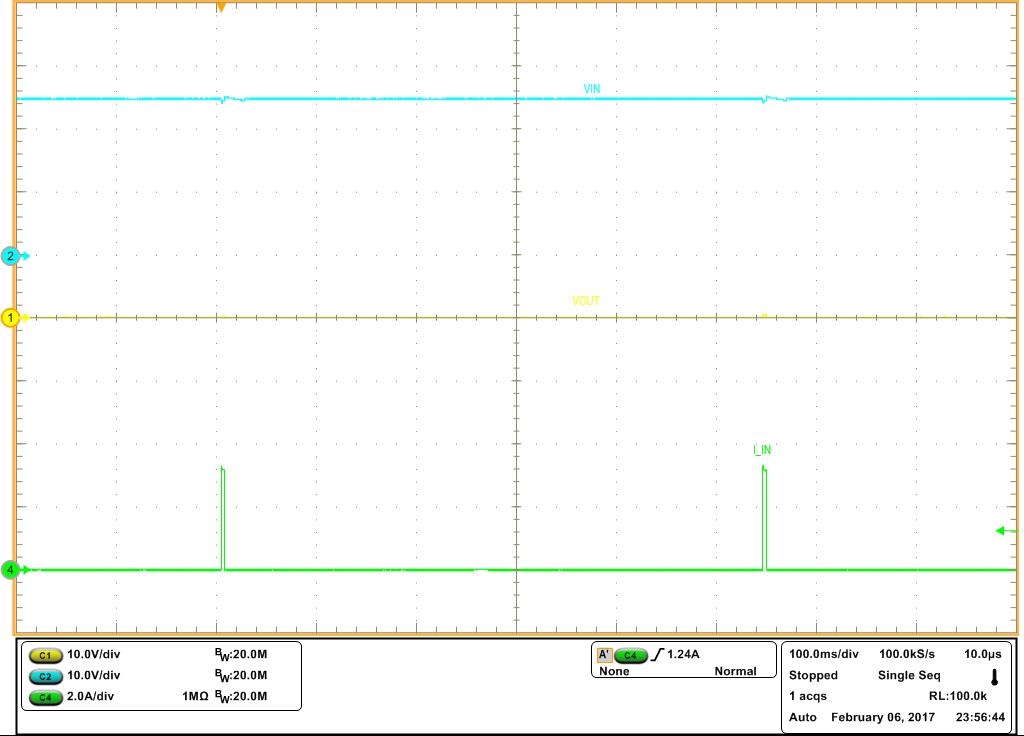 Output drops to zero due to 
output continues short-circuit
Thermal shutdown auto-retry duration
eFuse total Input current regulates to 3.2A during short circuit
TI Information – Selective Disclosure
7
Response at the instance of Short-circuit
Test Conditions : Vin=24V, 0Ω Resistive Load, Cout = 47uF
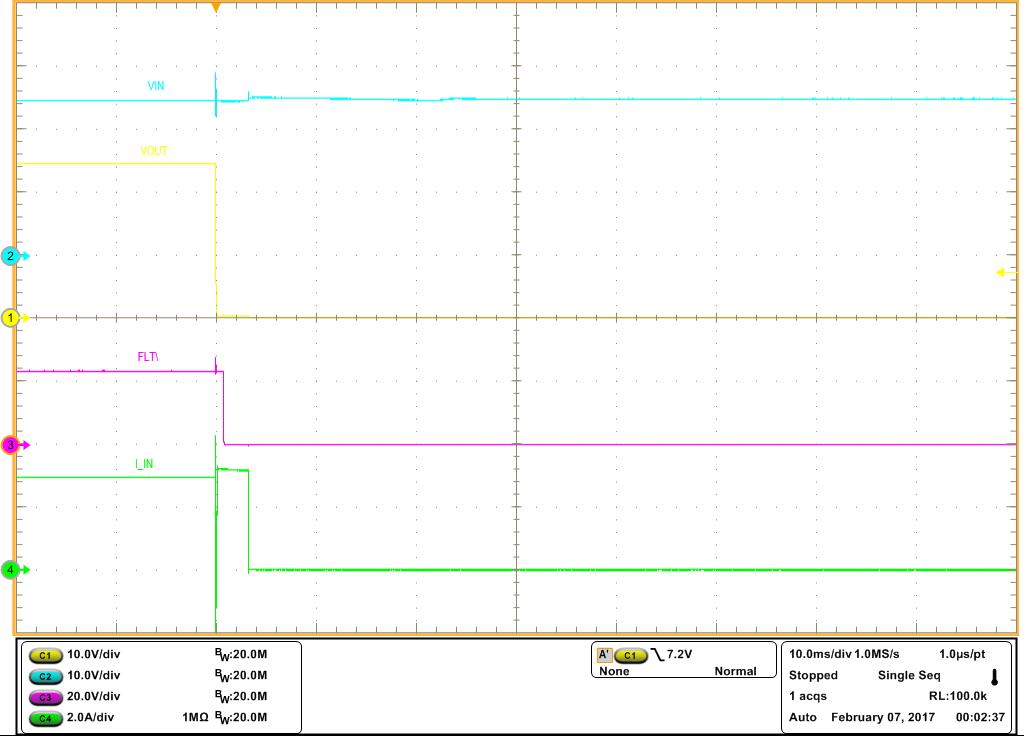 Output immediately drops to zero due to 
short-circuit
FLT\ of both channels asserts low to indicate fault
Total eFuse Input current regulates to 3.2A during short circuit
TI Information – Selective Disclosure
8
Recovery from Short-circuit Response
Test Conditions : Vin=24V, 0Ω Resistive Load, Cout = 47uF
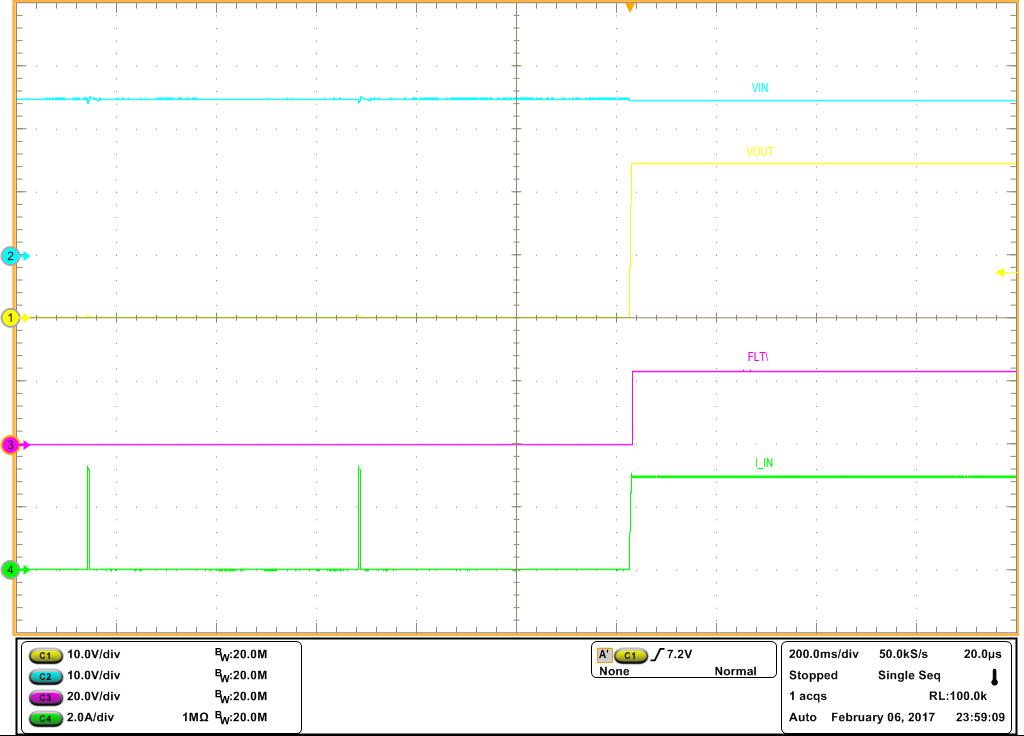 Output soft starts
after short-circuit release
eFuse supports full load 3A during recovery
Thermal shutdown auto-retry duration
TI Information – Selective Disclosure
9
Load Step Response
Test Conditions : Vin=24V, 0A to 3A Resistive Load, Cout = 47uF
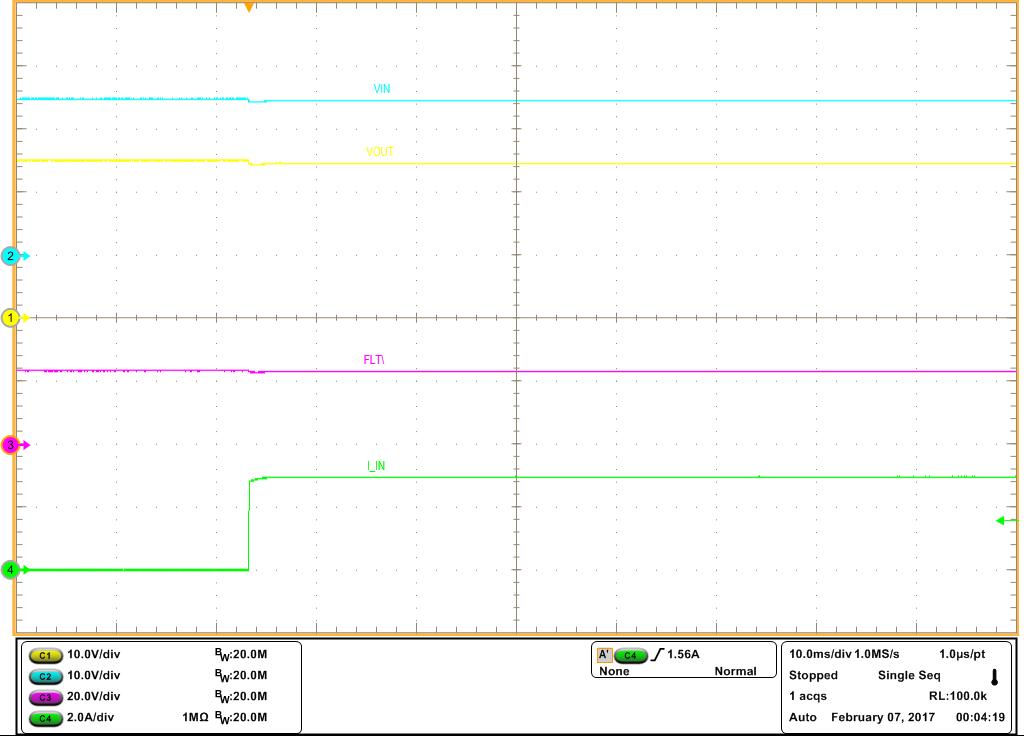 No output voltage drop
eFuse supports full load step from 0A to 3A
TI Information – Selective Disclosure
10
Resources
Achieve 20-A Circuit Protection and Space Efficiency Using Paralleled eFuses
http://www.ti.com/lit/an/slva836/slva836.pdf

Calculators, Spice models
http://www.ti.com/product/TPS2660/toolssoftware

Download EVM user’s guide
http://www.ti.com/tool/tps26600-02evm
TI Information – Selective Disclosure
11